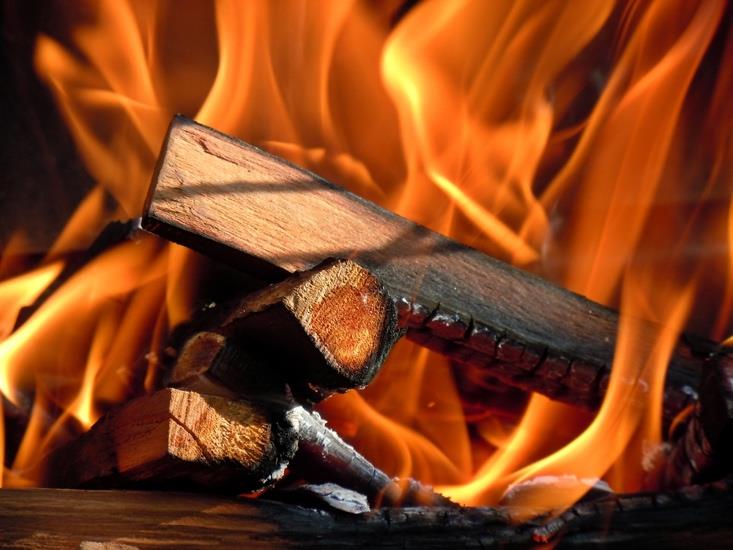 CHAPTER 2:  CHEMICAL REACTIONS
2-1:OBSERVING CHEMICAL CHANGE
CHEMICAL REACTION
Occurs when two or more molecules interact and the  molecules change into a new substance. 
  Bonds between atoms are broken and created to form new molecules
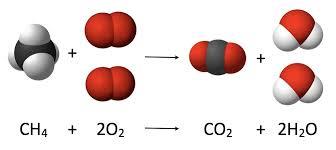 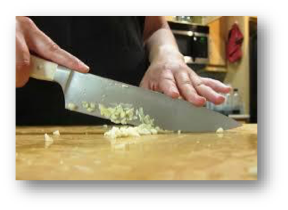 PHYSICAL CHANGES
•Changes the form or appearance of a substance. 
•Does not change substance into anything new. 
Examples•Boiling water •Dissolving sugar •Dicing vegetables
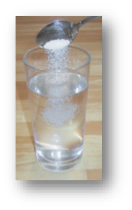 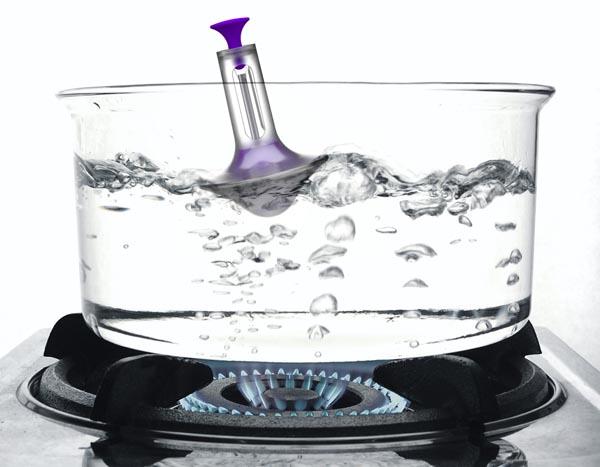 TYPES OF PHYSICAL CHANGES
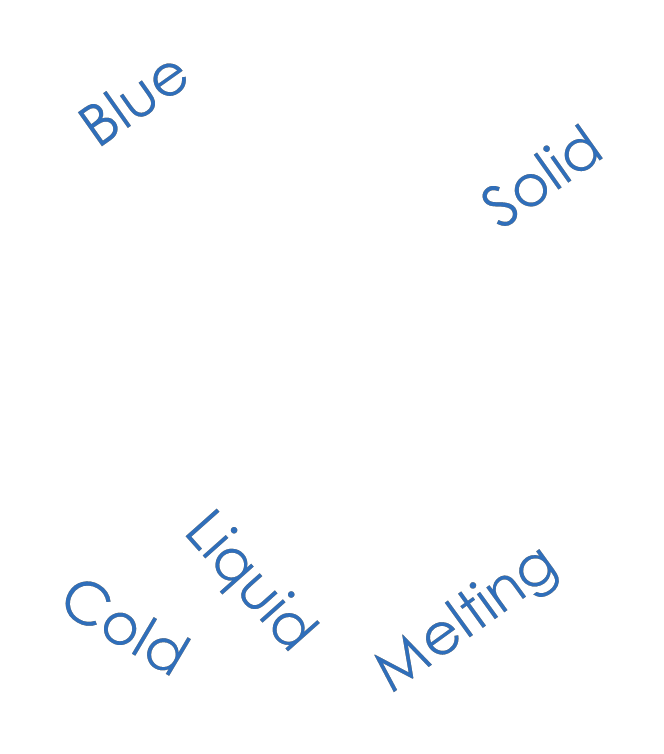 Changing the state of matter 
Changing the shape
Changing the texture
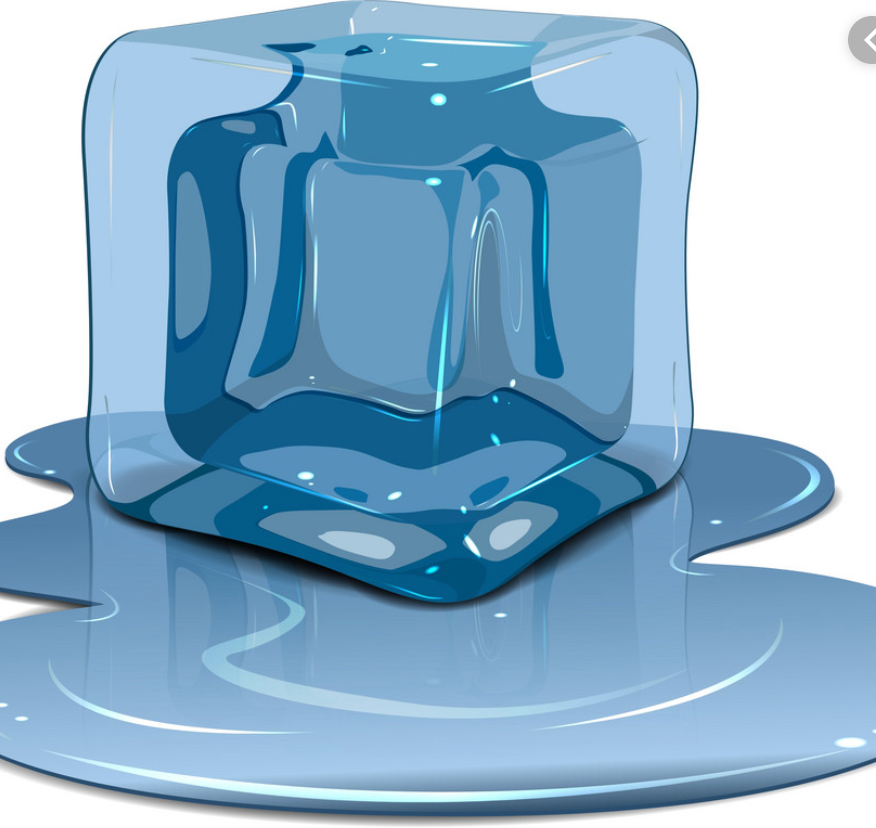 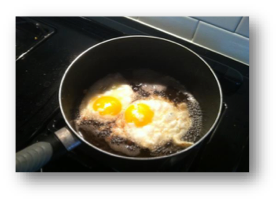 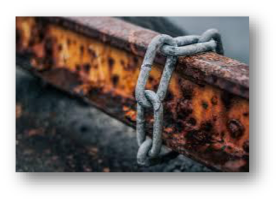 CHEMICAL CHANGE
• When two or more substances join to form new substances with new chemical properties. 
Examples•Iron rusting •Gas burning •Eggs cooking
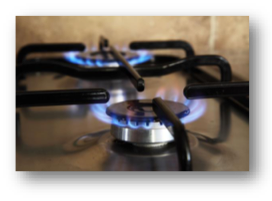 EVIDENCE OF A CHEMICAL CHANGE
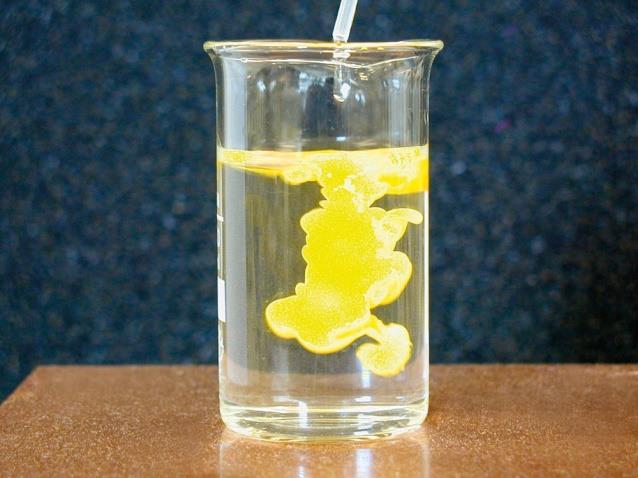 1)  Unexpected Color Change 
New molecules created in a chemical reaction radiate light differently producing new colors. 
Examples:• Fireworks•Leaves a change color
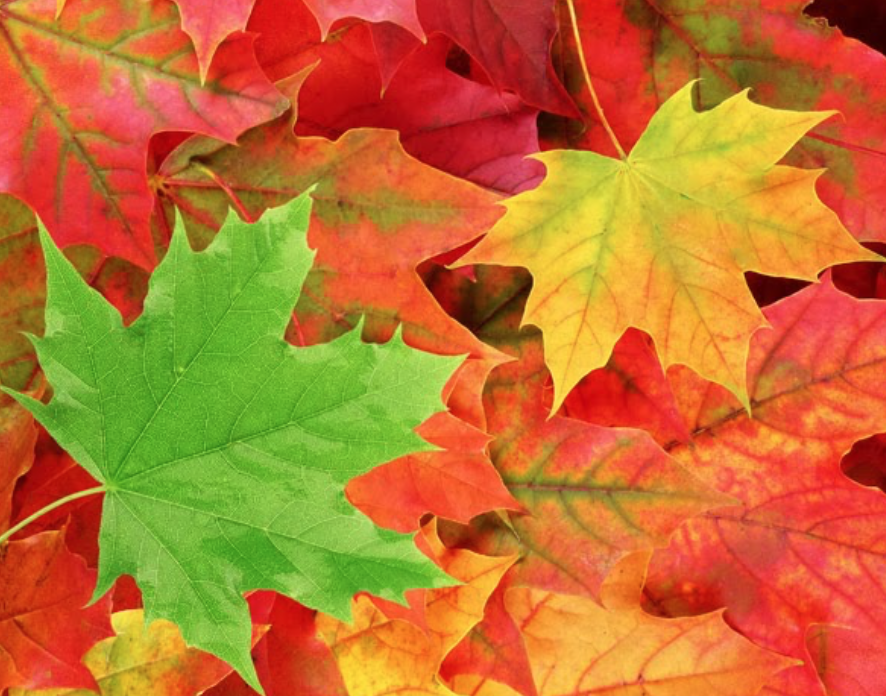 EVIDENCE OF A CHEMICAL CHANGE
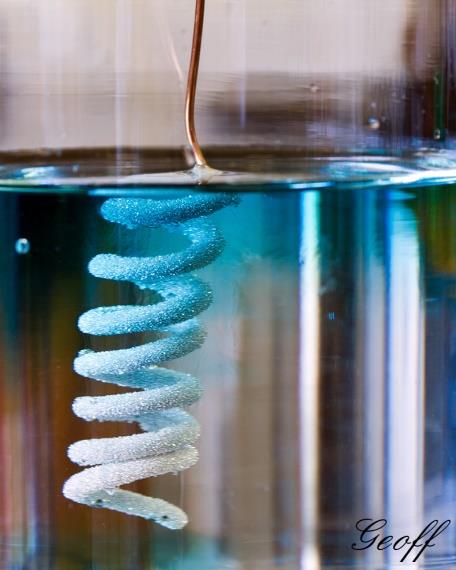 2)  Precipitates Form
When a solid suddenly appears in a solution and settles to the bottom, collects on another object, or makes the solution cloudy. 
Examples: 
•Milk souring 	•Bathtub rings
EVIDENCE OF A CHEMICAL CHANGE
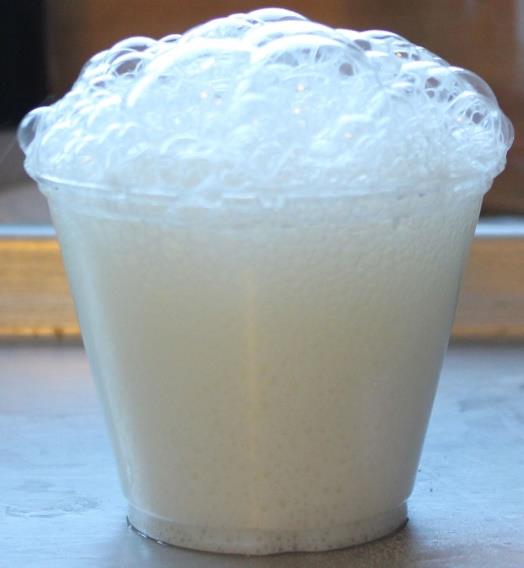 3)  Bubbles Form
When gases produced in a chemical reaction are released. 
Examples:• Alka-Seltzer •Bubbles in sodas
EVIDENCE OF A CHEMICAL CHANGE
4) Change in Energy
During chemical bonding, energy is released (exothermic reaction) or absorbed (endothermic reaction) making their surroundings hotter or cooler. 
Examples:
•Adding salt to ice lowers its freezing point. 
•Body temperature changes to fight infections.
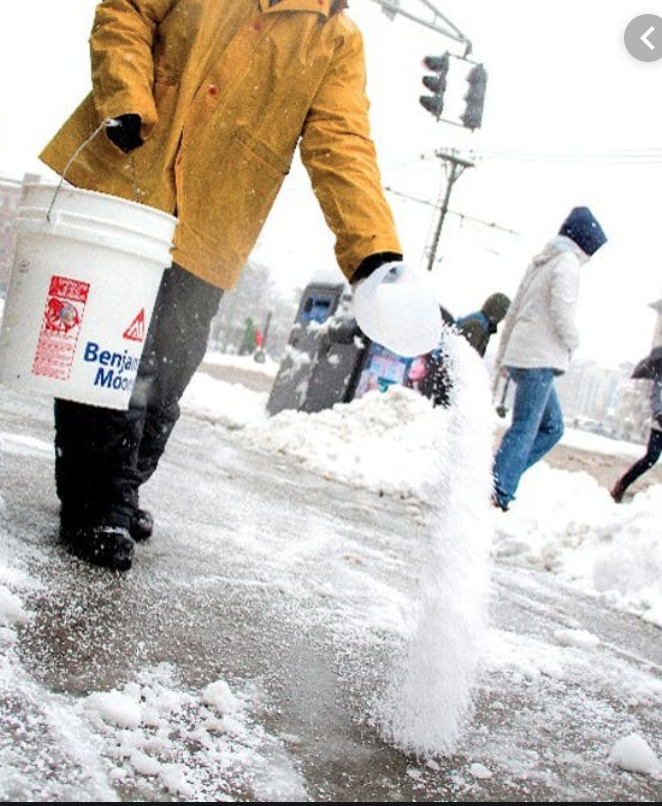